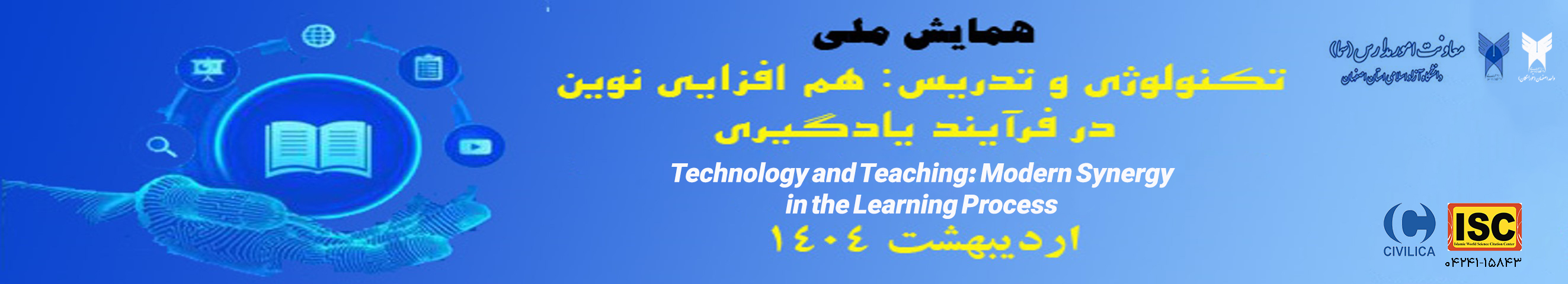 عنوان مقاله 

نام و نام خانوادگي نويسنده اول *، نويسنده دوم و... (از ذكر عناويني نظير مهندس و يا دكتر و ... در ابتداي اسامي خودداري شود)
.
*- نويسندگان: درجه علمي و رشته تخصصي (يا سمت كاري) 
آدرس پست الكترونيك
چکیده
به‌منظور يكسان‌سازي مجموعه لازم است كه همة مقالات پوستری با طرحي يكسان و كاملاً هماهنگ تهيه و تايپ شوند. (رنگ‌بندی، جانمایی مطالب، تک یا دو ستونه بودن و اندازه ستون‌های چپ و راست و نوع محتوای آن‌ها طبق سلیقه نگارنده مقاله است). اين راهنما به نويسندگان كمك مي‌كند تا مقالة خود را با طرح مورد قبول کنفرانس تهيه نمايند. توجه شود كه فرمت ظاهري اين راهنما و نگارش آن منطبق بر دستورالعمل مورد قبول کنفرانس است. 
اندازه پوستر باید 70 در100 سانتیمتر باشد. ضروری است عنوان همایش و لوگوهای بالای پوستر حفظ شود و تغییر نکند. سایر زیباسازی ها در متن به شرط رعایت ساختار پیشنهادی زیر آزاد است.
مقدمه و اهداف
نتایج و بحث
مواد و روش‏ها (روش تحقیق)
نتیجه‏گیری
نتایج و بحث
منابع